Урок – зачетв 9 классе
«Начало Великой Отечественной войны»
Тамбиева Лейла Биляловна
Учитель истории МКОУ «ООШ №11с.Учкекен»
Эпиграф к уроку.
Тот самый длинный день в году 
 С его безоблачной погодой 
 Нам выдал общую беду 
 На всех, на все четыре года.
                              К.Симонов
I этап. Разминка
Время
События
Люди
1941
1945
I этап. Разминка (Время)
1. Именно в этот год началась Вторая мировая война.
2. Именно в этот год был подписан советско-германский пакт о ненападении.
3. Именно в эти годы проходила советско-финляндская война.
4. Именно в этот день началось генеральное наступление немцев на Москву
Ответы
1 сентября 1939г.

2. август 1939г.

3. ноябрь 1939г. – март 1940г.

30 сентябрь 1941г.
Разминка (События)
1. 22 июня 1941г. произошло именно это событие
2. Именно эти государства были союзниками Германии в войне с СССР
3. Именно это событие – одно из самых героических и трагических страниц военной поры нашей страны
4. Именно благодаря этому смогли выдержать защитники блокадного Ленинграда в голодные 1941-42 гг.
Ответы
1. вероломное нападение на Советский Союз немецко-фашистских захватчиков

2. Румыния, Италия, Венгрия, Финляндия, Словакия

3. блокада Ленинграда

4. беспримерному мужеству и поставкам продовольствия по льду Ладожского озера
Разминка (Люди)
1. Именно они подписали в 1939г. пакт о ненападении между СССР и Германией
2. Именно этот человек выступил по радио 22 июня 1941 г. с обращением к советскому народу
3. Именно они входили в состав образованной 23 июня 1941г., Ставки Верховного главнокомандования
4. Именно этот человек возглавил созданный 30 июня 1941 г. Государственный Комитет Обороны
Ответы
1. Риббентроп и Молотов

2. В.М.Молотов

3. И.В.Сталин, В.М.Молотов, С.К.Тимошенко, С.М.Буденный, К.Е.Ворошилов, Б.М.Шапошников, Г.К.Жуков

4. И.В.Сталин
II этап
Картинная галерея
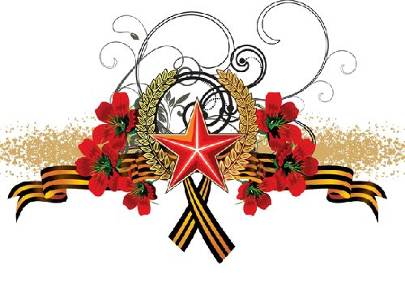 II этап. Картинная галерея.1.
Картинная галерея. 2.
Картинная галерея. 3
Картинная галерея. 4
Картинная галерея. 5
Картинная галерея. 6
Ответы
1. Иосиф Виссарионович Сталин

2. Геннадий Константинович Жуков

3. Адольф Гитлер

4. Семён Константинович Тимошенко

5. Йозеф Геббельс
III этап
Словарная работа
Военная стратегия
Закончи фразу
III Словарная работа.
1. Отказ одной из сторон выполнять договор – 
2. Растянутый вглубь порядок построения войск – 
3. Упреждающий, нанесенный для предотвращения действий противника – 
4. Возвеличивание роли одного человека, приписывание ему при жизни определяющего влияния на ход исторического развития – 
5. Добровольное объединение государственных образований в единое союзное государство -
Ответ
1. Денонсация 

2. Эшелонированный

3. Превентивный

4. Культ личности

5. Федерация
III этап. Военная стратегия
1. 22 июнь 1941г.
2. 5 декабрь 1941г.
3. ноябрь1939г.  – март 1940г. 
4.1 сентябрь 1939г.
5. Июнь 1940г.

А) советско-финляндская война.
Б) вхождение в состав СССР Латвии, Литвы, Эстонии.
В) начало Великой Отечественной войны.
Г) контрнаступление советских войск под Москвой.
Д) начало Второй мировой войны.
Ответ
1 – в;
2 – г;
3 – а;
4 – д;
5 – б;
Закончи фразу.
1. Именно с нападения Германии на территорию этого государства началась Вторая мировая война………
2. 8 сентября 1941г. немецким войскам удалось взять в блокаду………
3. Операция по захвату столицы СССР - Москвы носила кодовое название………………
4. Легендарный политрук Клочков произнес следующие слова…………………
Ответ
1. Польша

2. Ленинград

3. «Тайфун»

4. «Велика Россия, а отступать некуда, позади - Москва»
Итоги. Подсчет баллов.
30 – 32 баллов – оценка «5»

26 – 29 баллов – оценка «4»

18 – 25 баллов – оценка «3»
Домашнее задание
§ 31 прочитать, ответить на вопросы 1-3
Выписать в тетради знаменательные даты в конце параграфа